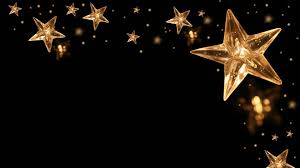 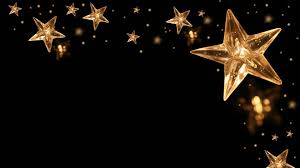 Pupil’s first name only here
Excellence
Determination
Mastery
Perseverance
Dedication
Hardworking
Talent
Motivated
Well done for ( please type achievement here)
Successful Learners      Confident Individuals      Responsible Citizens      Effective Contributors